Environmental HealthProblems
Acid Rain
[Speaker Notes: Emphasize that pollution is directly linked to Acid Rain, which destroys plant life, pollutes rivers, and erodes stonework.]
Land degradation
[Speaker Notes: Emphasize that Industrialization and Deforestation are the leading causes of Soil Duration.  These two aspects are directly linked with humans consumption of raw materials.]
Greenhouse Effect
Depletion of Ozone Layer
[Speaker Notes: Be sure to emphasize that due to the depletion of the Ozone Layer, humans are more susceptible to UV rays, making over exposure to sunlight a greater concern.]
Overpopulation3-7billion from 1960-2011
[Speaker Notes: Simply emphasize that we live in a world of limited resources.]
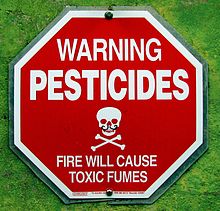 Water Pollution
[Speaker Notes: Emphasize that Water pollution is not only cause from oil spills and activity that happens in the ocean.  Explain through this image that what happens on land can negatively impact our planets aquatic life and water sources.]